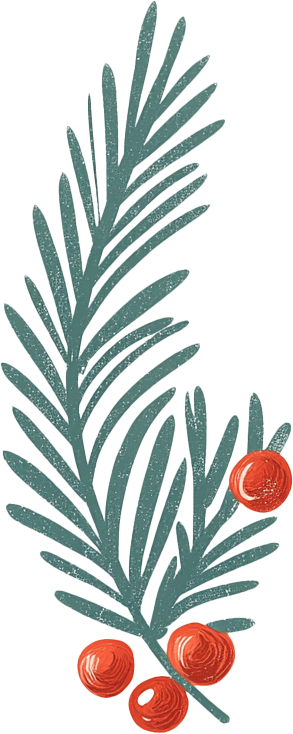 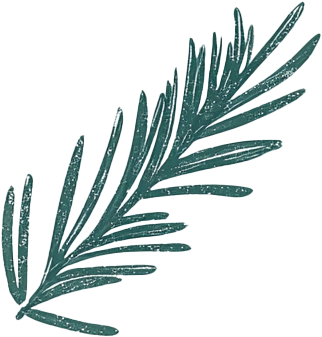 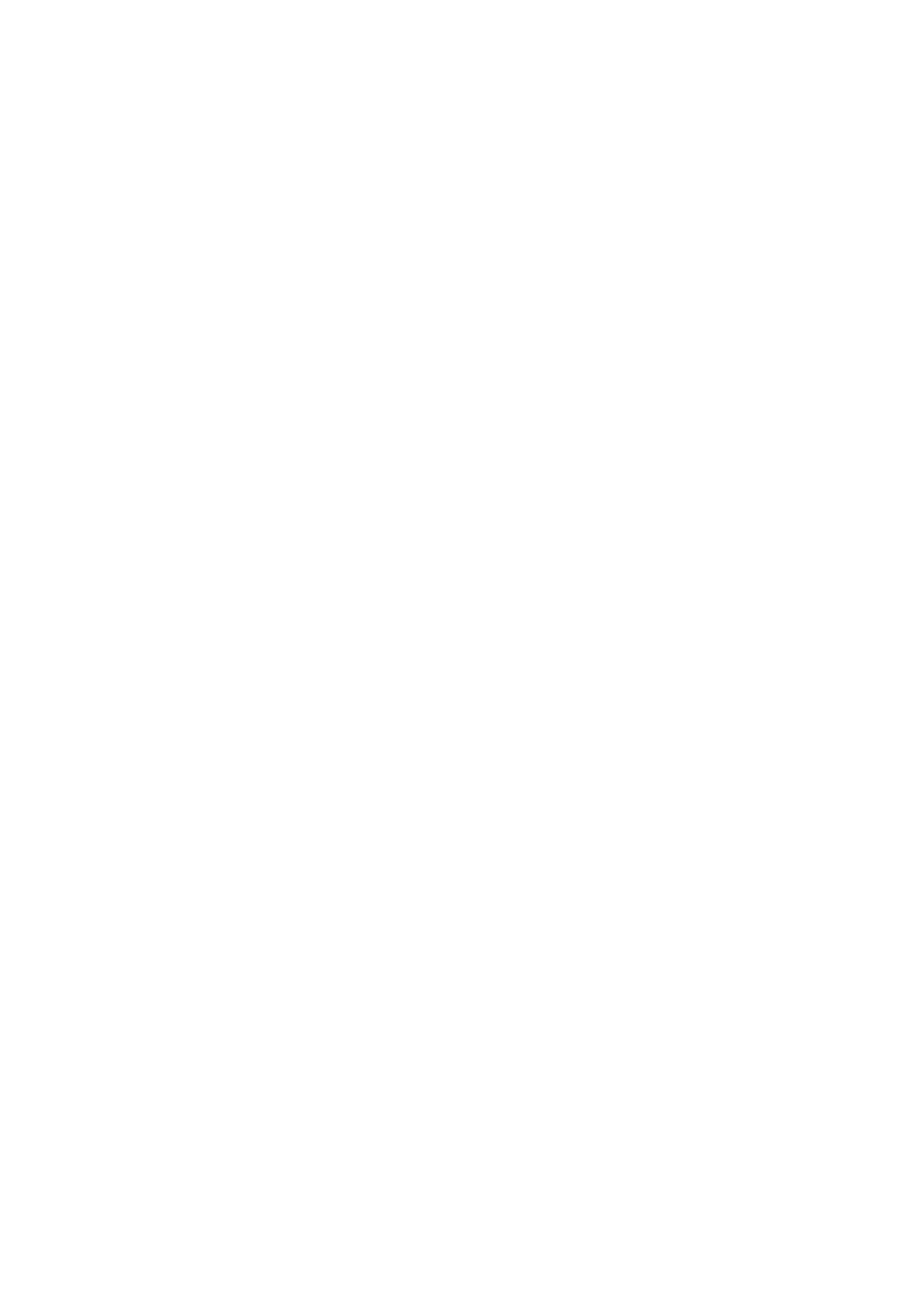 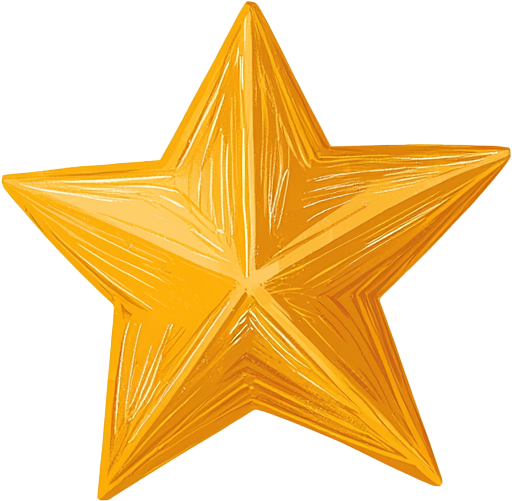 Christmas List
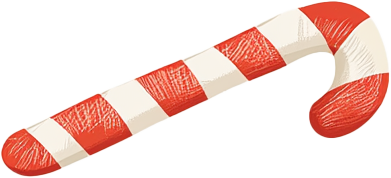 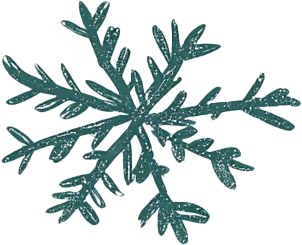 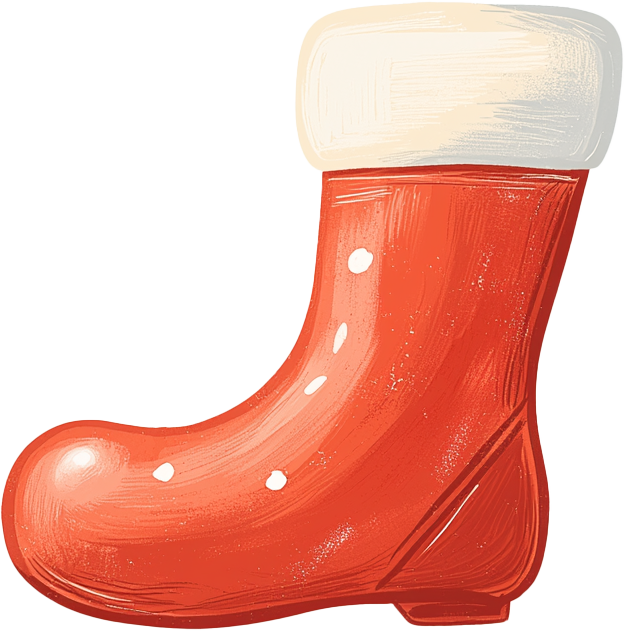 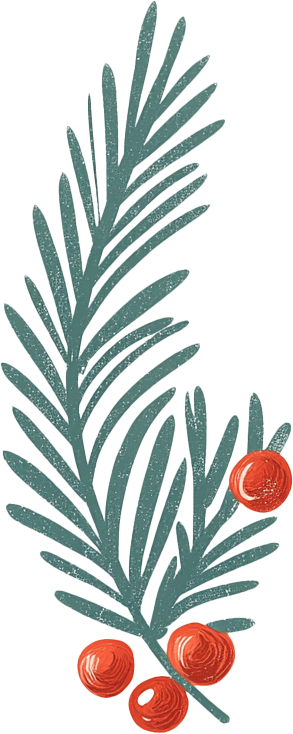 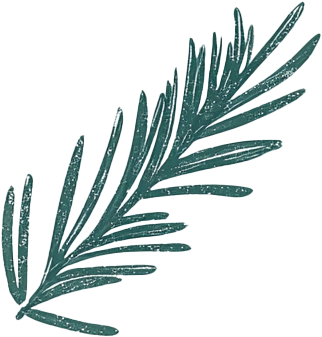 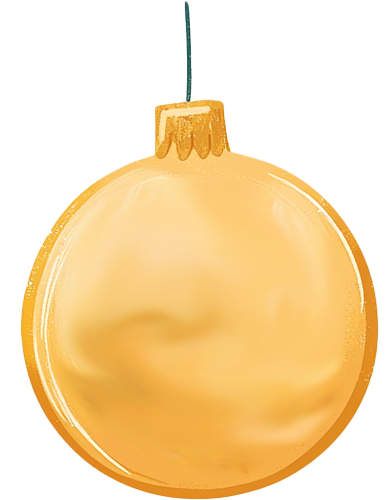 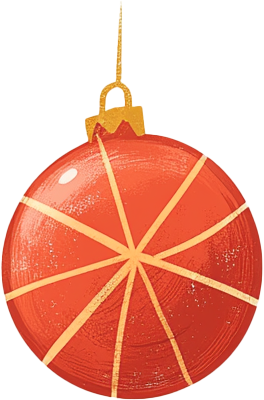 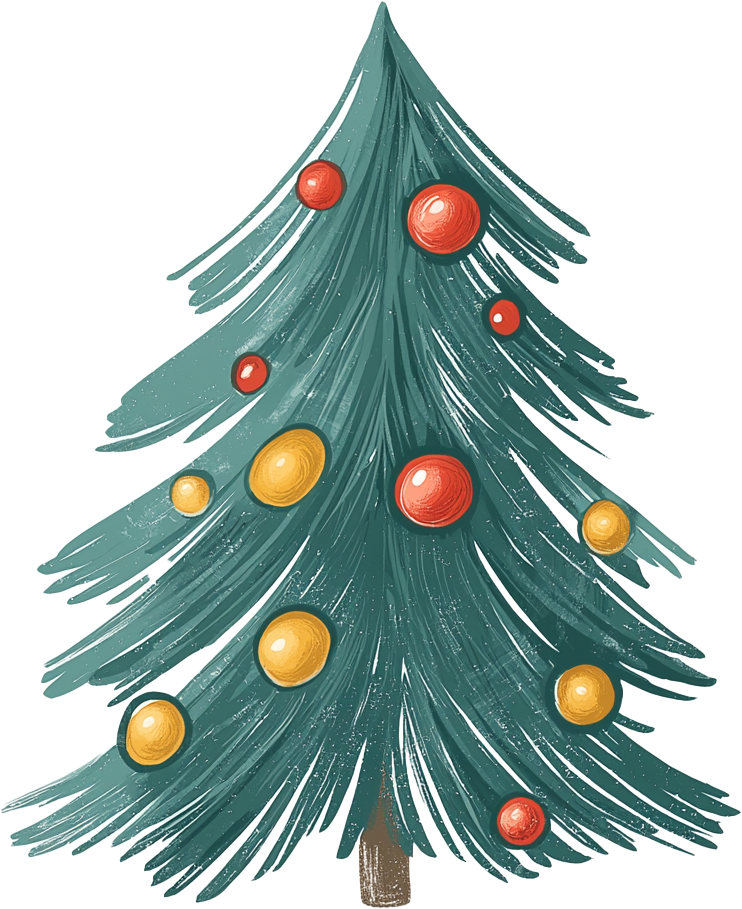 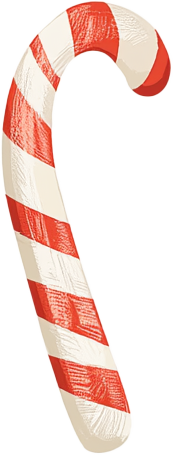 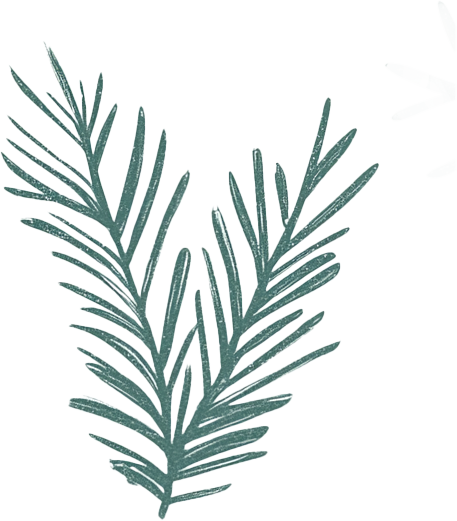